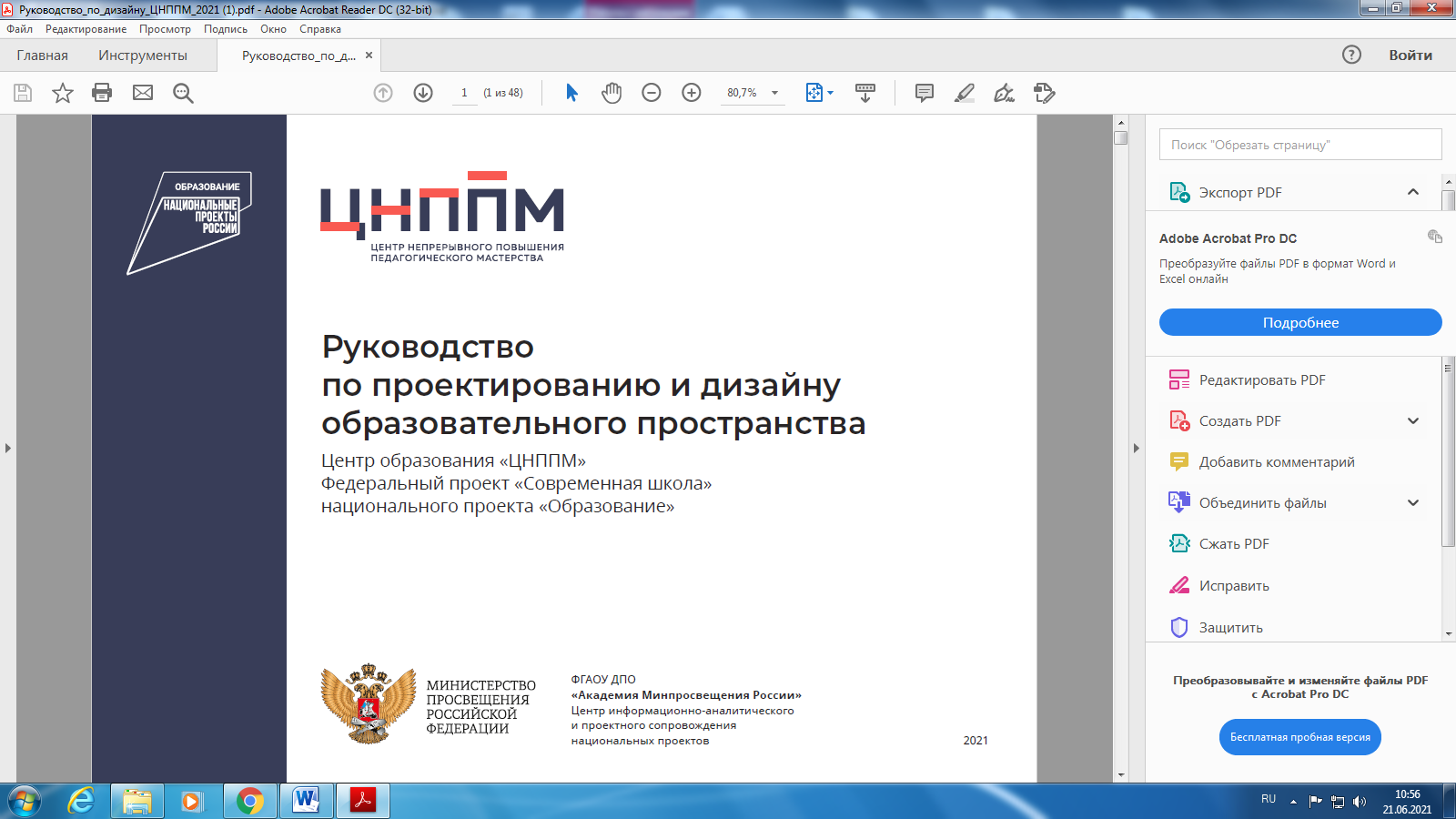 мониторинг реализации целевой модели наставничества в Приморском крае
Сеничева Юлия Алексеевна, гл. эксперт ЦНППМ ПК ИРО, yasen65@mail.ru, 89242518521
Задачи мониторинга
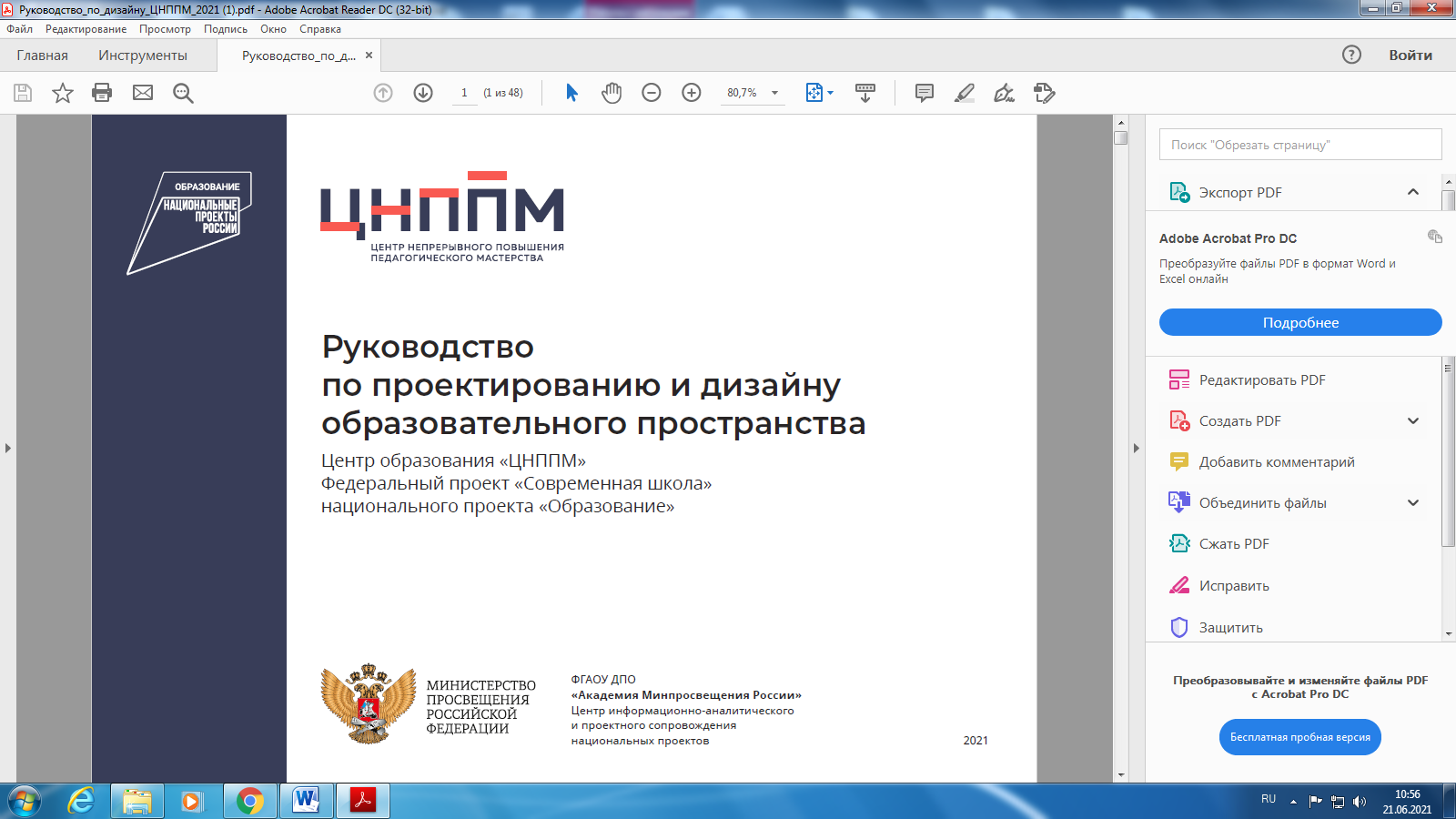 оценить  эффективность  реализации ЦНМ в  образовательных организациях:
 - по  доле ОО от общего количества ОО,  имеющих на сайте Положение о системе наставничества; 
- по  доле ОО от общего количества ОО, имеющих размещенную на сайте  дорожную карту (план мероприятий) по реализации Положения о системе наставничества ;
- по  доле ОО от общего количества ОО,  имеющих на сайте приказы о назначении/закреплении наставника за наставляемым/группой наставляемых;
-по  доле ОО от общего количества ОО,  имеющих размещенные на сайте программы наставничества различных форм;
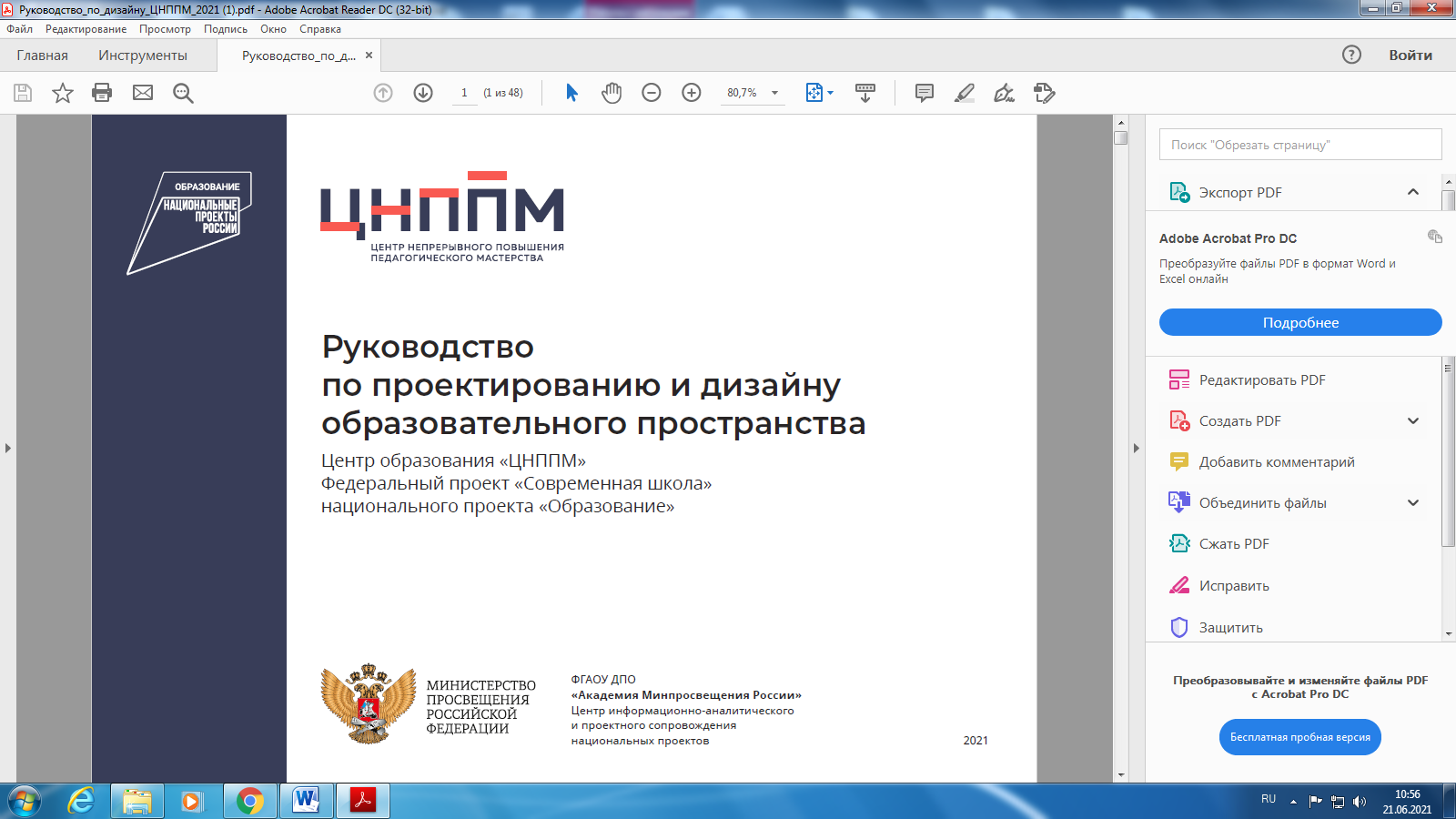 оценить  эффективность  реализации ЦНМ в  ОО:
по количеству и  доле  молодых педагогов, имеющих наставников (утвержденные программы наставничества);
по доле от общего числа педагогов в ОО, вовлеченных в различные формы наставничества: 
количество и доля педагогов-наставников в образовательной организации на уровне школы, муниципалитета, региона  (10 из 71 /14%)
-количество и доля наставляемых педагогов  на уровне школы, муниципалитета, региона
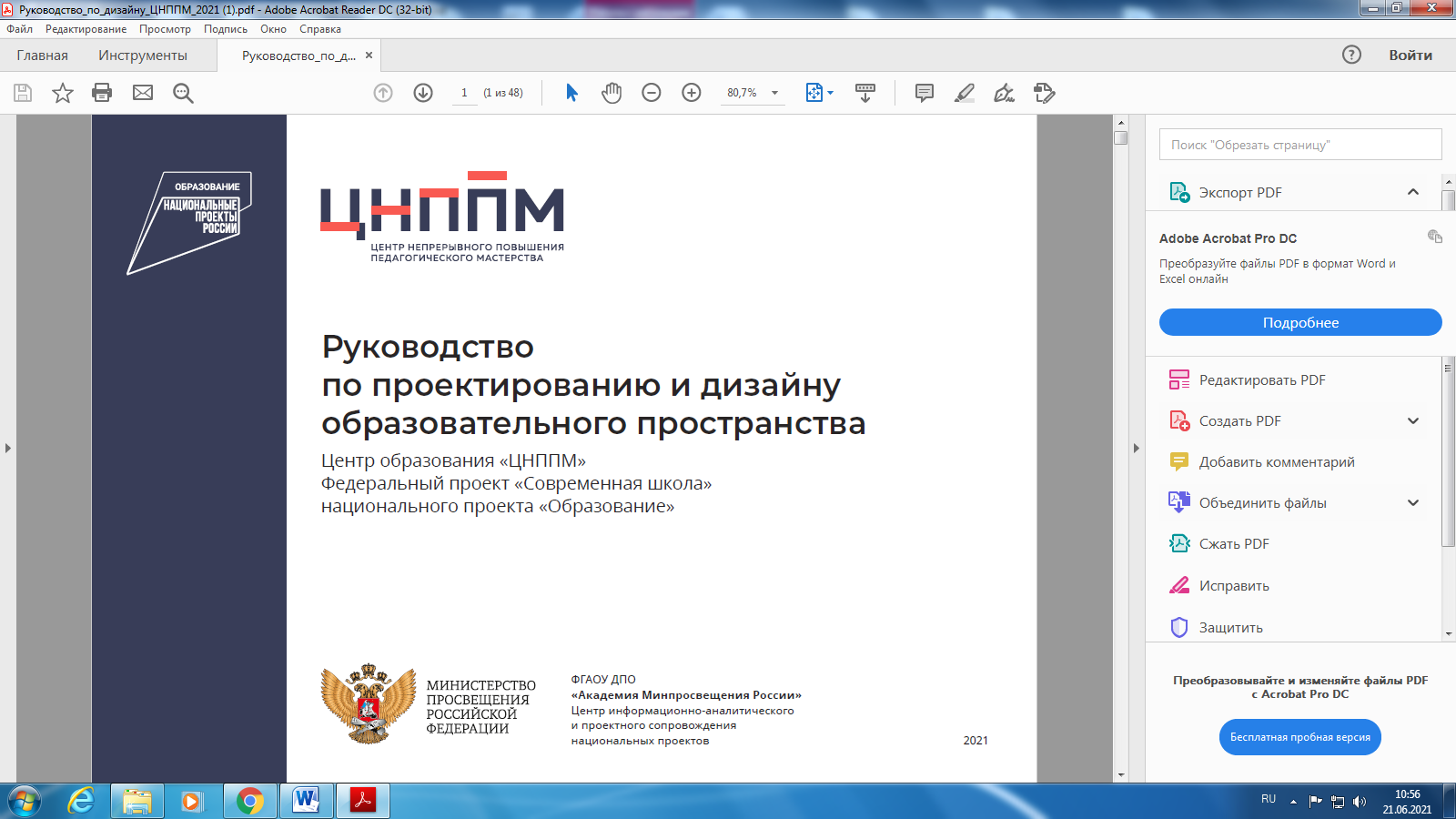 оценить  эффективность  реализации ЦНМ в  ОО:
- по  доле ОО от общего количества ОО ,  имеющих размещенный на сайте организации банк наставнических практик различных форм «педагог-педагог», «педагог-учащийся», «учащийся-учащийся»;
- Наличие инфоповодов на официальном сайте/ официальном аккаунте ОО (количество, ссылки)
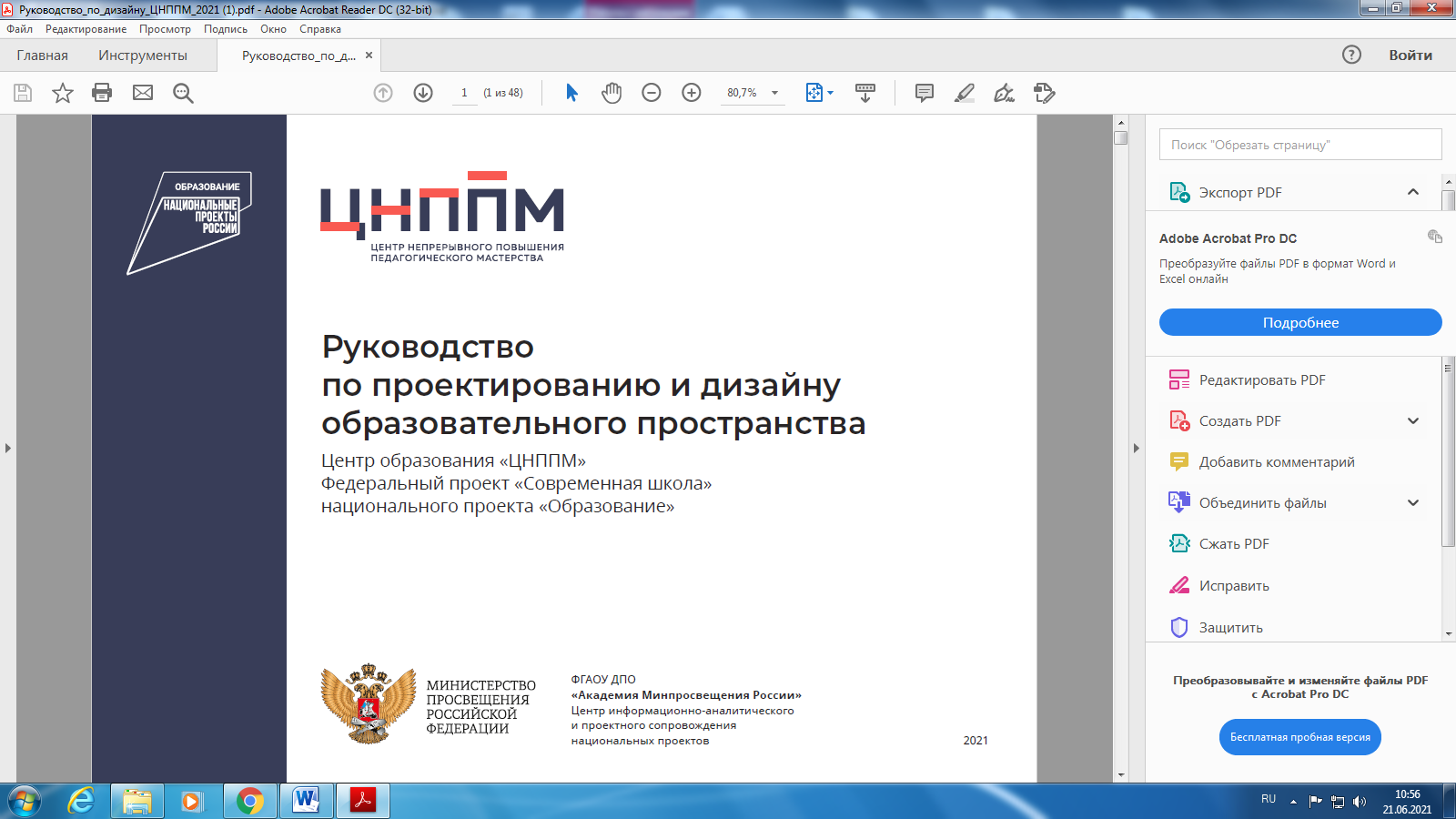 оценить  качество деятельности ММС по организации муниципальной системы наставничества:
- по наличию муниципального банка наставнических практик;
- по наличию муниципального  плана/дорожной карты по организации и проведению комплекса тематических мероприятий  с участием наставников и наставляемых;
по наличию муниципальной Школы  наставничества  и механизмов включения в региональную сеть.
(Большой Камень, Уссурийск, Спасск-Дальний, Лесозаводск, Дальнереченск, Владивосток, Черниговский МР)
Муниципальная школа наставничества  -  неформальное или формальное объединение педагогических работников с целью создания условий для  методического сопровождения профессионального развития педагогов на основе использования сетевых форм взаимодействия для внедрения механизмов и технологий наставничества в рамках целевой модели наставничества. Школа имеет структуру, дорожную карту определяемую целями и задачами данного объединения. Руководство Школой осуществляет куратор, выполняющий организационную деятельность. 

Региональная сеть муниципальных школ наставничества – совокупность взаимосвязанных и интегрированных между собой, но при этом относительно самостоятельных субъектов методической деятельности муниципального и институционального (образовательной организации) уровней, обеспечивающих сопровождение педагогических работников в профессиональном развитии с  использованием сетевых форм взаимодействия и внедрения механизмов наставничества;
Образовательные организации
Положение 
9 –есть, 3 –нет, 22 –частично, 
 из них в12 - более чем в 50% ОО
Приказы 
5 –есть,3 –нет, в 26 – частично,
 из них в 14 - более чем в 50% ОО
Образовательные организации
Программы 
4 –нет, 30-частично: из них в 16 - более чем в 50% ОО
Дорожная карта/план 
5 – есть, 4 – нет, 25 – частично: из них в 14 - более чем в 50% ОО
Нет ни одного муниципалитета, в котором банк программ наставничества был бы во всех образовательных организациях.
Нет банка программ наставничества ни в одной образовательной организации в 4 муниципалитетах - Ольгинский МР, Черниговский МР, Анучинский МО, Кировский МР.
Большая часть программ  имеет форму плана работы с молодыми педагогами. Практически нет программ наставничества обучающихся или других ролевых моделей.
Общие замечания.
Неверифицированная информация
Не разработана нормативно-правовая основа для формирования системы наставничества, отсутствуют управленческие механизмы для организации качественного и эффективного процесса наставничества в ОО. В 54% ОО полностью отсутствует как результат наставнической деятельности банк программ наставничества, а в 46% ОО банк чаще всего представлен 1-2 программами наставничества. Итогом реализации программ наставничества является наставническая практика. Отсутствие качественно описанных наставнических практик в 87% образовательных организаций свидетельствует о низком уровне педагогических и методических компетенций наставников, а также о неэффективности деятельности куратора наставничества в ОО.
1.М реестр  наставников    6 – есть, 14 –нет, 14 -частично
2.М банк  программ            6 – есть, 7 – частично, 21 - нет
3.М Банк практик               5 –есть, 26 - нет, 3 – частично
4.М план                               14 –есть, 20 -нет
Мониторинг (апрель)
1 блок – эффективность реализации целевой модели наставничества в ОО
2 блок – эффективность деятельности ММС по созданию системы наставничества в муниципалитете
 
https://pkiro.ru/wp-content/uploads/2021/03/analiticheskaya-spravka-po-rezultatam-monitoringa-realizaczii-czelevoj-modeli-nastavnichestva.pdf   (адресные рекомендации, аналитическая справка)